MANDİBULANIN KAZANILMIŞ DEFEKTLERİ Ve Protetİk Yaklaşımlarla Rehabİlİtasyonu
Prof. Dr. Yasemin KESKİN

Protetik Diş Tedavisi Ab.D.
Öğretim Üyesi
MANDİBULANIN KAZANILMIŞ DEFEKTLERİ
Mandibula Rezeksiyonlarının başlıca nedenleri
Tümörler ( Ağız bölgesi kanserleri)
  Dil
  Ağız tabanı
  Alt çene kemiği
  Komşu dokular
Yaralanmalar
Enfeksiyonlar
MANDİBULANIN KAZANILMIŞ DEFEKTLERİ
Ağız Kanserlerinde Tedavi Yaklaşımları
Cerrahi tedavi- Mandibula rezeksiyonu
Radyoterapi
Protetik tedavi

Deviasyonu önlemek için kullanılan yöntemler 
İntermaksiller fiksasyon
Egzersiz programları
Rehber düzlem protezleri
MANDİBULANIN KAZANILMIŞ DEFEKTLERİ
Ağız Kanserlerinde Epidemiyoloji
Erken tanı


Prekanseröz dokuların diş hekimi tarafından tanınması ve tedavisi
MANDİBULANIN KAZANILMIŞ DEFEKTLERİ
Ağız Kanserlerinde İnsidans
Tüm kanser tipleri arasında 6. sırada
Erkeklerde 4. sırada
Dil, dudak, ağız tabanı, damak ,diş eti, bukkal mukoza, orofarinks kanserleri (Tüm kanser türleri içinde) %3
Nazofarinks, larinks, sinüsler, majör tükürük bezlerinin kanserlerinin ilavesiyle bu oran %5
MANDİBULANIN KAZANILMIŞ DEFEKTLERİ
Ağız Kanserlerinin Histolojik tipleri
Karsinom %96  
  (Squamoz hücreli veye epidermoid karsinom)
Sarkom   %4
MANDİBULANIN KAZANILMIŞ DEFEKTLERİ
Ağız Kanserlerinde Yaş ve Cinsiyet
40 yaş üstü ( ortalama 60 yaş)% 95

Erkeklerde daha fazla
  Son yıllarda 6:1             2:1
MANDİBULANIN KAZANILMIŞ DEFEKTLERİ
Ağız Kanserlerinin
En Sık Görüldüğü Yerler 
  Dil

Orofarinks

Ağız tabanı

Dudaklar
Teşhis Edilme  Şansı


Dil kanserlerinde erken tanı şansı çok yüksek
MANDİBULANIN KAZANILMIŞ DEFEKTLERİ
Ağız Kanserlerinde Irksal ve Genetik Etkenler
Etnik faktörler

Coğrafi bölge farklılıkları

Beslenme şekilleri
MANDİBULANIN KAZANILMIŞ DEFEKTLERİ
Ağız Kanserlerinde
Nüks olasılığı
Mortalite
Aynı bölgelerde veya başka bölgelerde 1. veya 2. nüks görülebilir

Sigara içenlerde içmeyenlere oranla 2 misli daha fazla
% 50
MANDİBULANIN KAZANILMIŞ DEFEKTLERİ
Ağız Kanserlerinde Etyoloji ve Predispozan Faktörler
Yaş
İmmün sistemin zayıflaması
Virüsler
Tütün Kullanımı
Alkol Kullanımı
Lökoplaki ve Eritroplazi
Liken planus
Protezler
  Palatal papiller        hiperplazi
  
  Beslenme
   Radyasyon
   Suyun florlanması
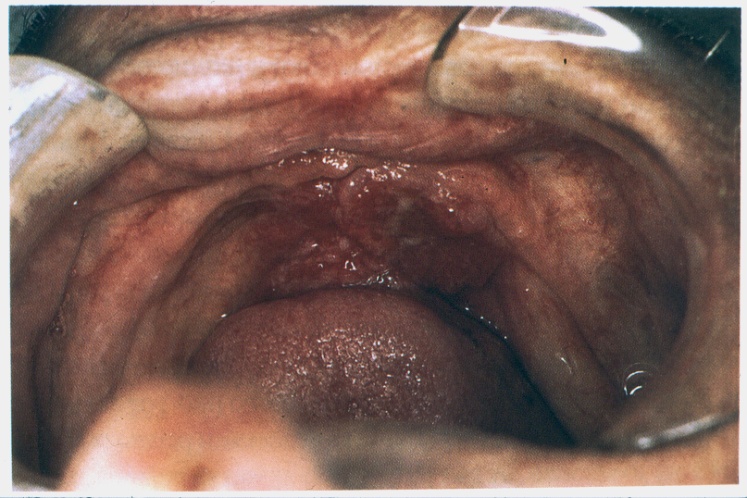 MANDİBULANIN KAZANILMIŞ DEFEKTLERİ
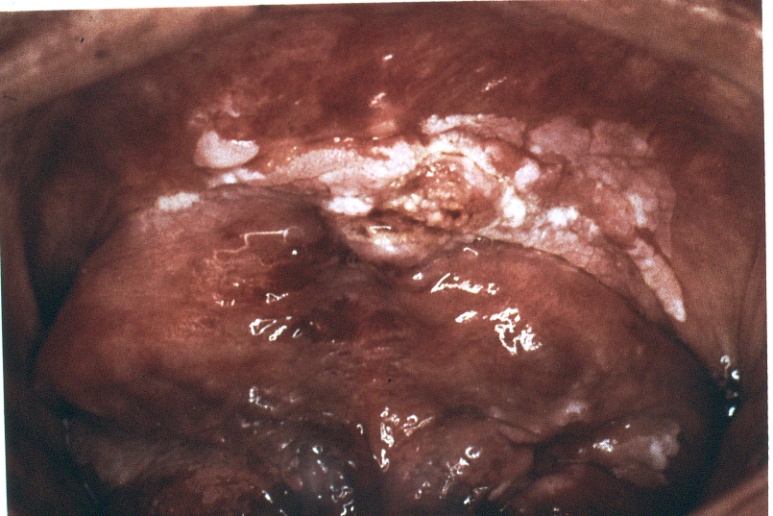 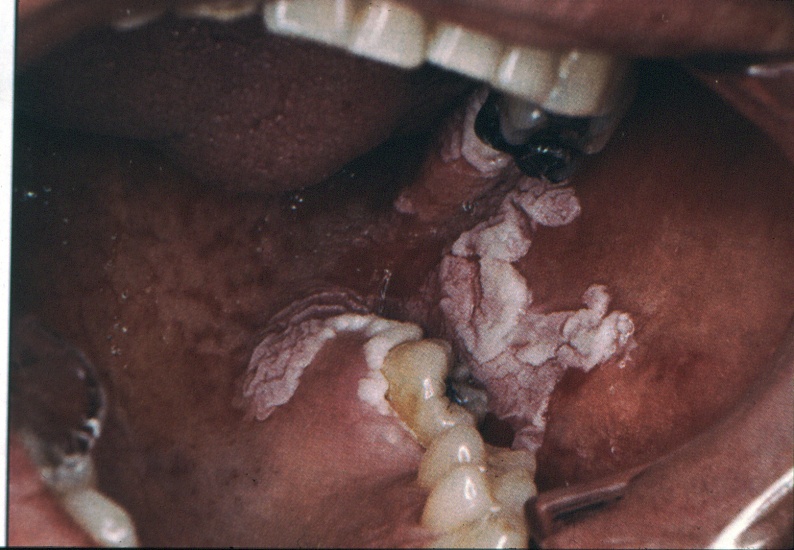 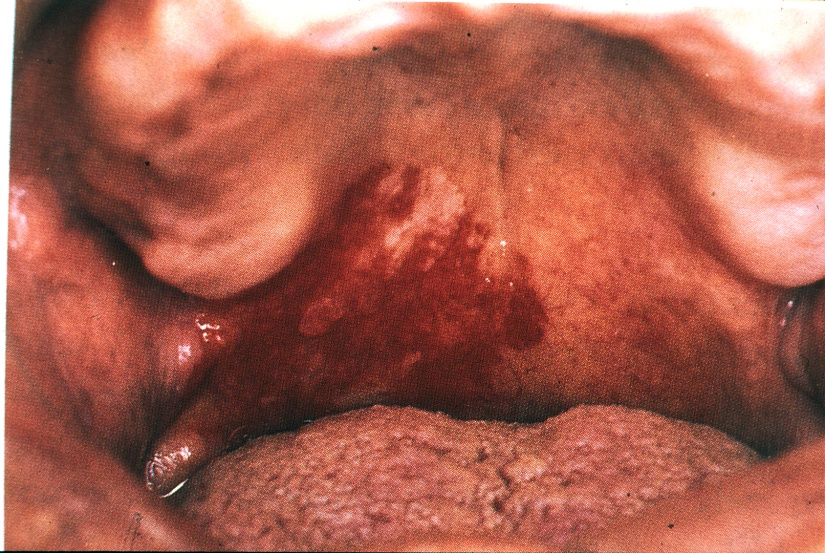 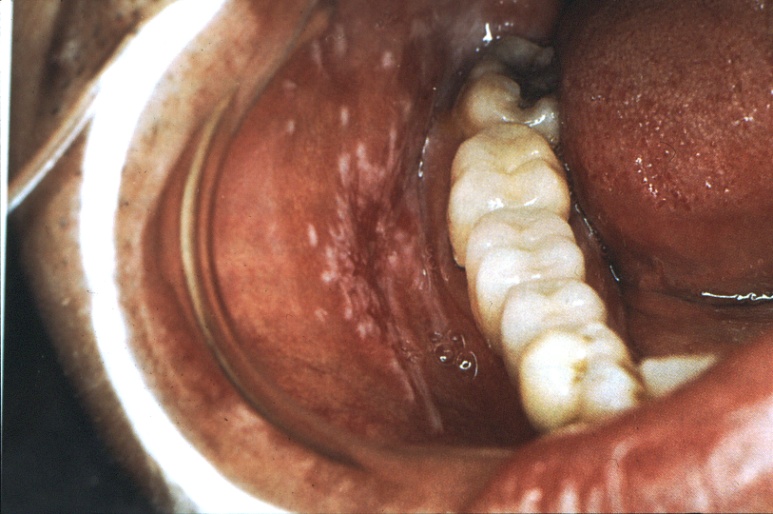 MANDİBULANIN KAZANILMIŞ DEFEKTLERİ
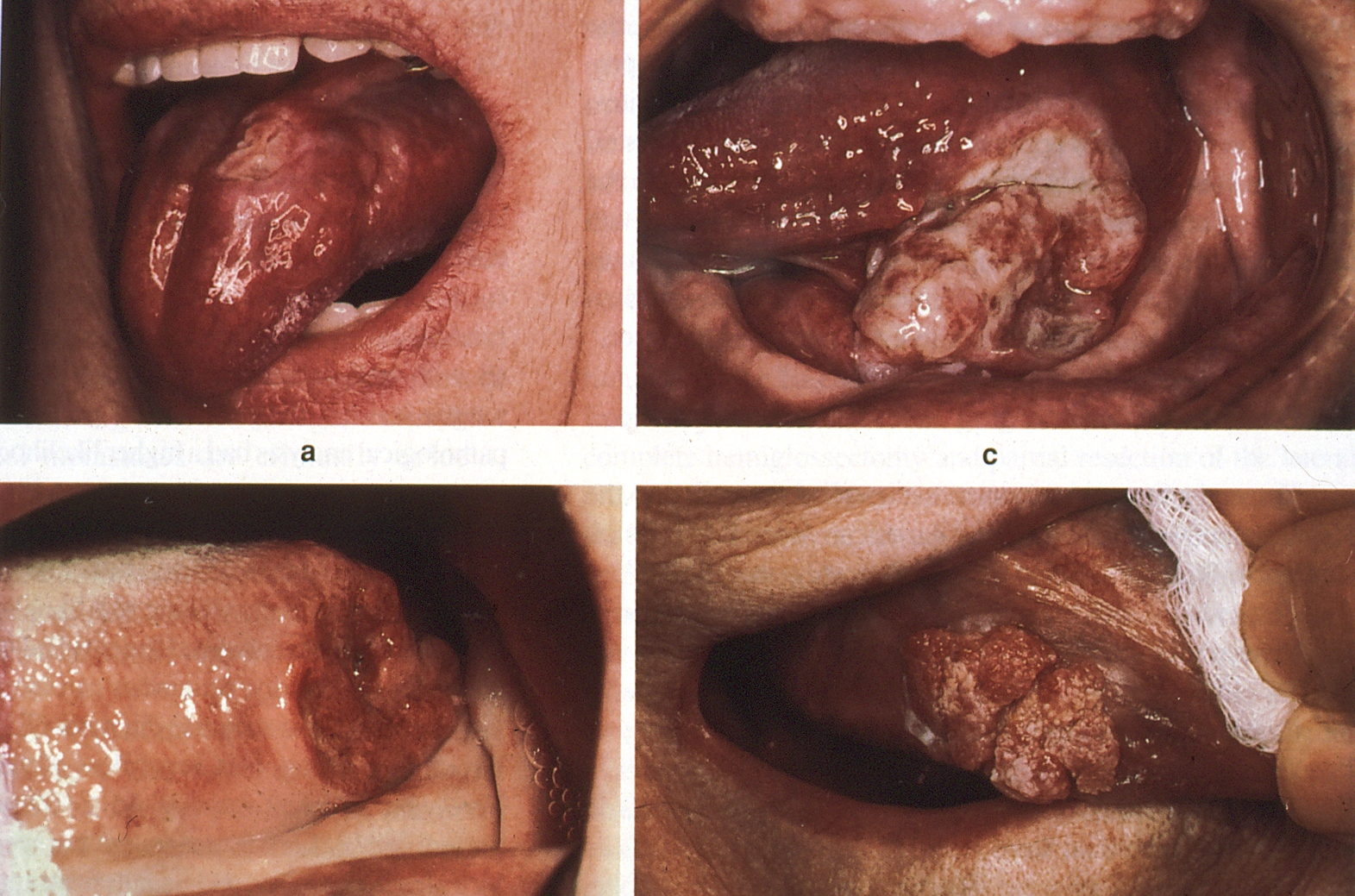 MANDİBULANIN KAZANILMIŞ DEFEKTLERİ
Ağız Kanserlerinde Tedavi Yaklaşımları
Cerrahi tedavi

Mandibula rezeksiyonu
MANDİBULANIN KAZANILMIŞ DEFEKTLERİ
Mandibula Rezeksiyonu uygulanan hastalarda tedavinin başarısı;
Rezeksiyonun tipi ve lokalizasyonu

Çıkarılan doku miktarı

Geriye kalan dişlerin sayısı ve periodontal durumları
MANDİBULANIN KAZANILMIŞ DEFEKTLERİ
Mandibular Rezeksiyonların Sınıflandırması
Marjinal rezeksiyonlar

  Sınıf I:Mandibulanın devamlılığı korunarak yapılan radikal alveolektomi
 

Segmental rezeksiyonlar
  Sınıf II: Kaninden itibaren mandibulanın distalinin lateral rezeksiyonu

  Sınıf III: Mandibulanın orta hattan itibaren lateral rezeksiyonu

  Sınıf IV : Lateral kemik greftiyle yapılan cerrahi rekonstrüksiyon

  Sınıf V  : Anterior kemik greftiyle yapılan cerrahi rekonstrüksiyon

  Sınıf VI : Mandibulanın anterior bölgesinin lateral fragmanları birbirine   bağlamaksızın yapılan rezeksiyonu
MANDİBULANIN KAZANILMIŞ DEFEKTLERİ
Marjinal Rezeksiyon
Alt çenenin devamlılığı korunur

Çiğneme kasları muhafaza edilir

Dilin büyük bir kısmı ve çevre yumuşak dokular korunur
MANDİBULANIN KAZANILMIŞ DEFEKTLERİ
Mandibulanın Marjinal Rezeksiyonunda Ortaya Çıkan Sorunlar
Ameliyat bölgesinde kemik doku kaybı
Vestibül derinliğinde azalma
Defekt bölgesinin yumuşak dokulardan yararlanılarak kapatılması sonucu residüel kretin protezi desteklemesinde sınırlanma
Protez kullanımında problemler
Dil hareketlerinde sınırlanma
MANDİBULANIN KAZANILMIŞ DEFEKTLERİ
Ağız Kanserlerinde Tedavi Yaklaşımları
Cerrahi tedavi- Mandibula rezeksiyonu
Radyoterapi
Protetik tedavi

Deviasyonu önlemek için kullanılan yöntemler 
İntermaksiller fiksasyon
Egzersiz programları
Rehber düzlem protezleri
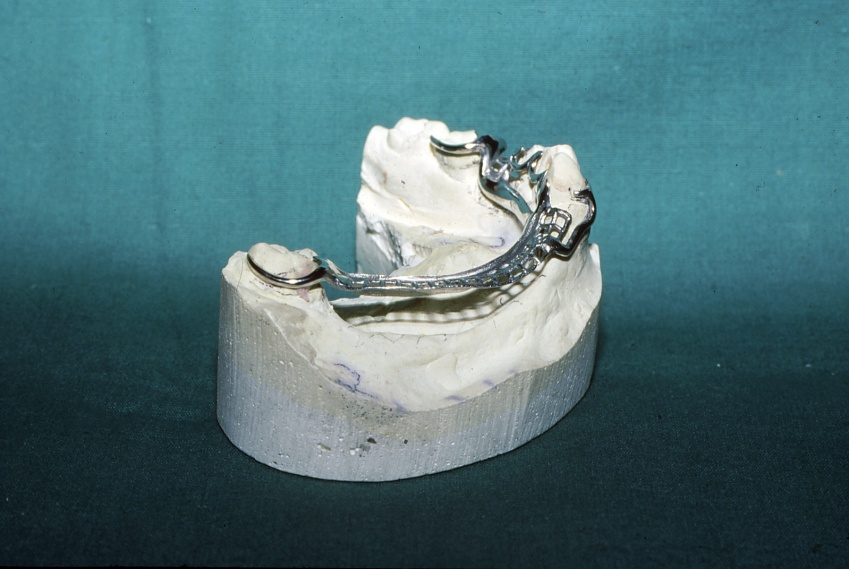 MANDİBULANIN KAZANILMIŞ DEFEKTLERİ
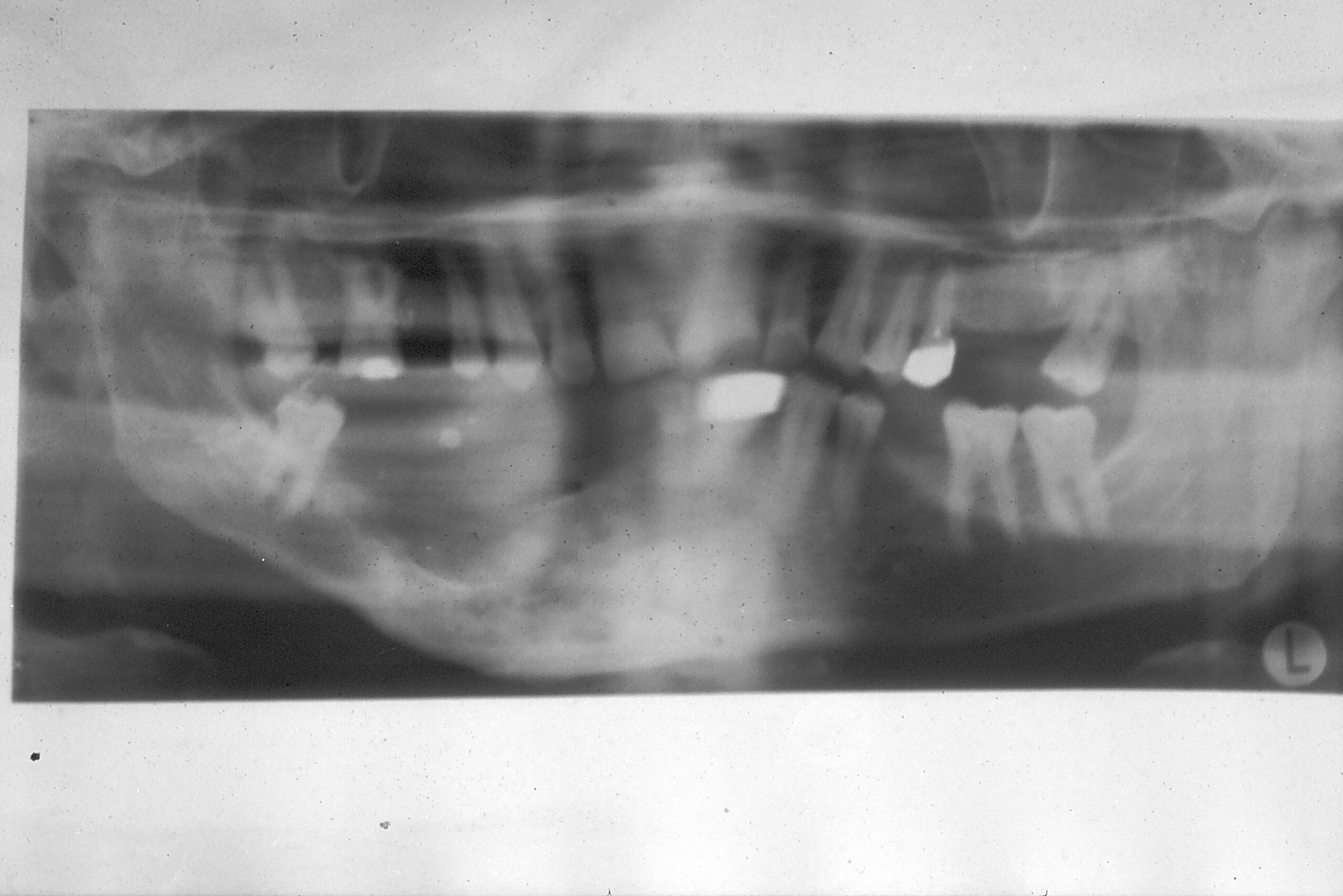 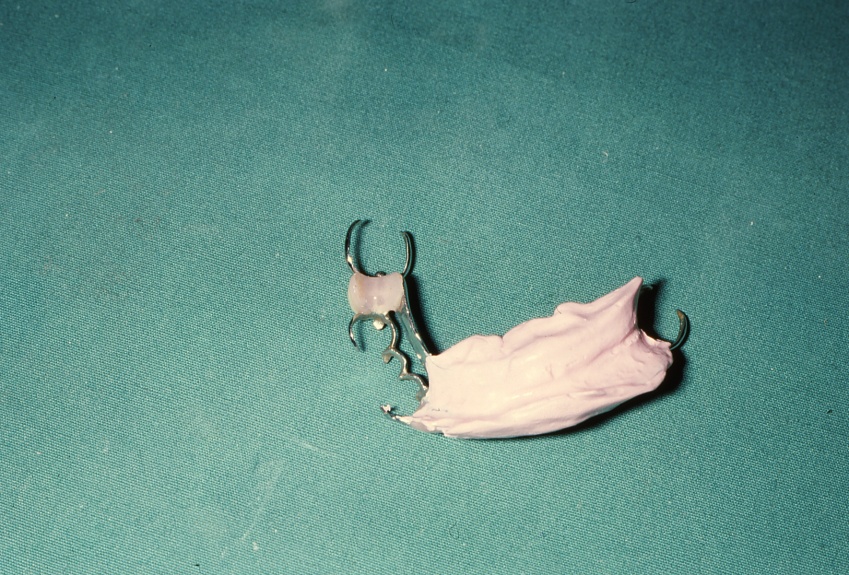 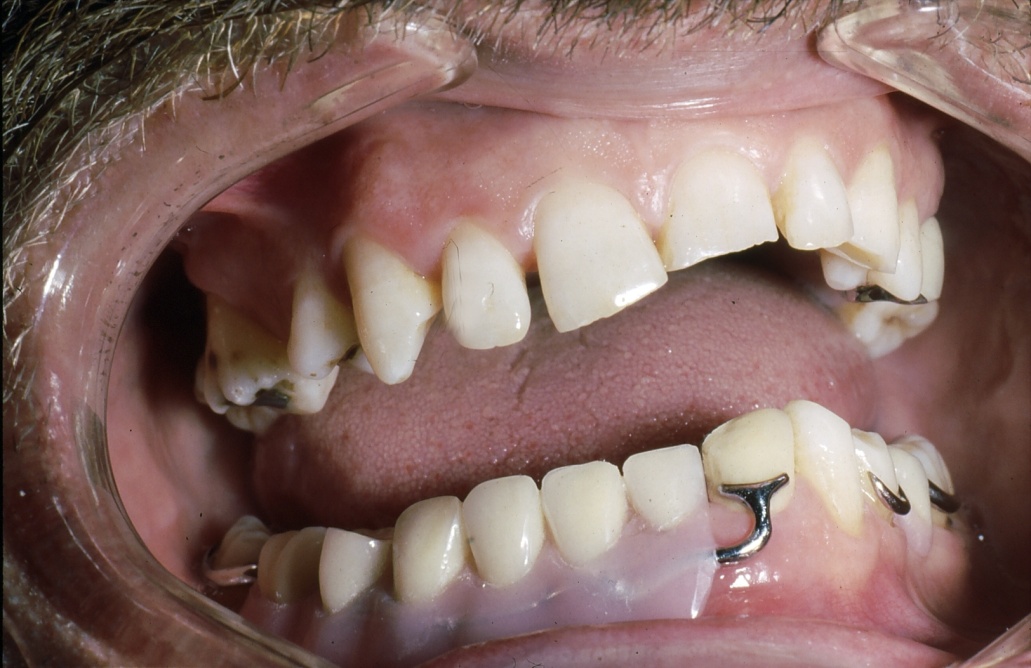 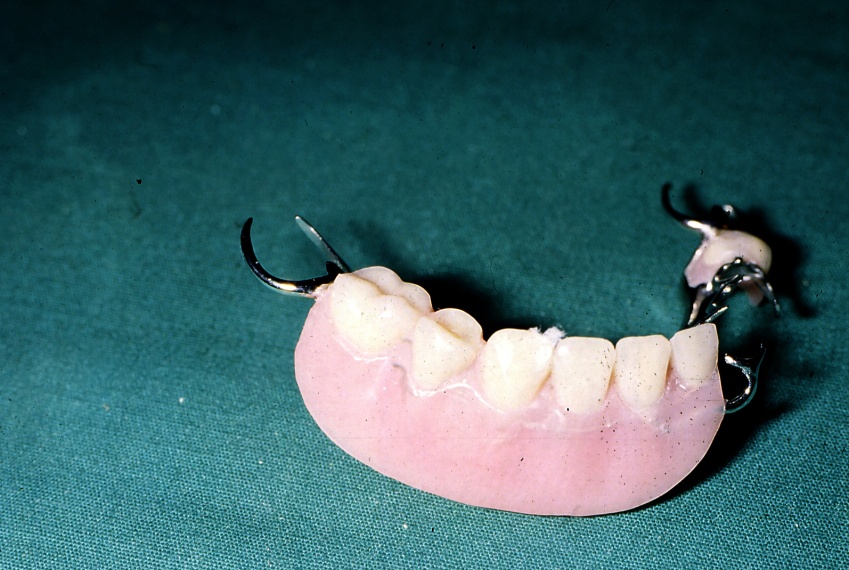 MANDİBULANIN KAZANILMIŞ DEFEKTLERİ
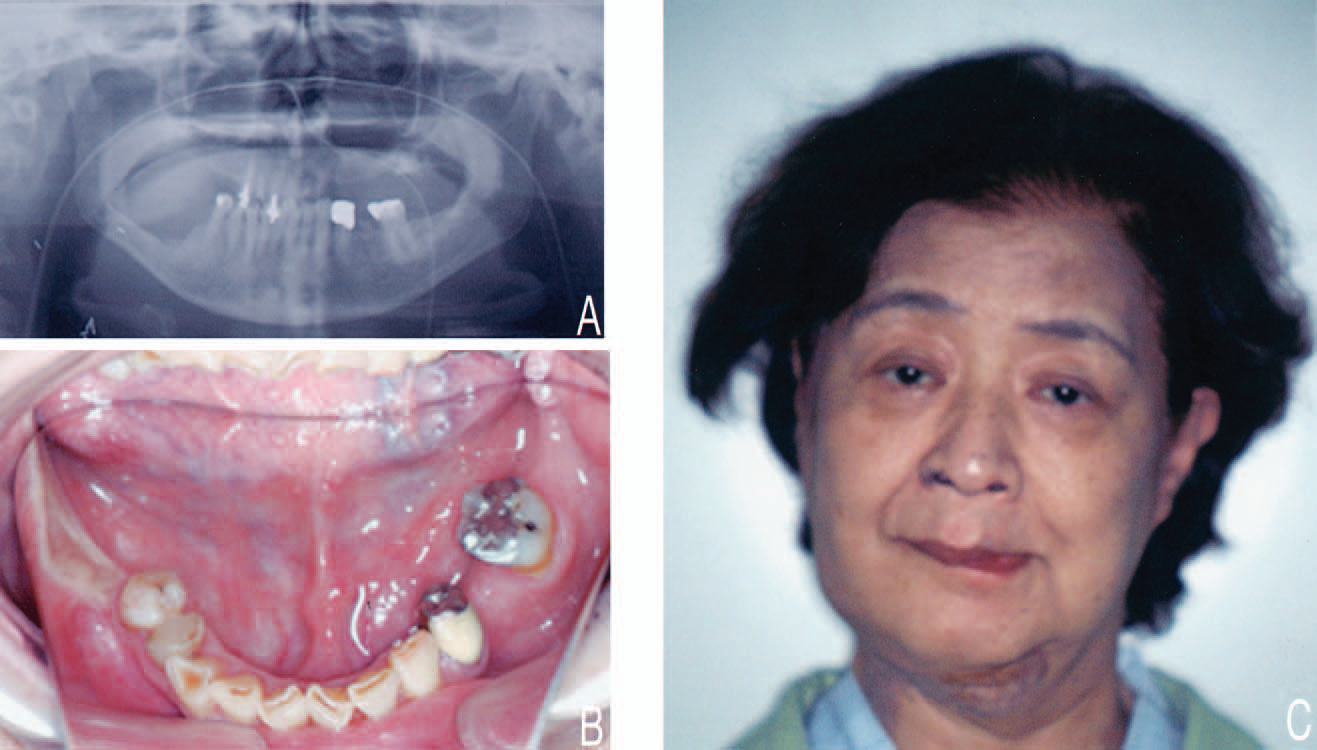 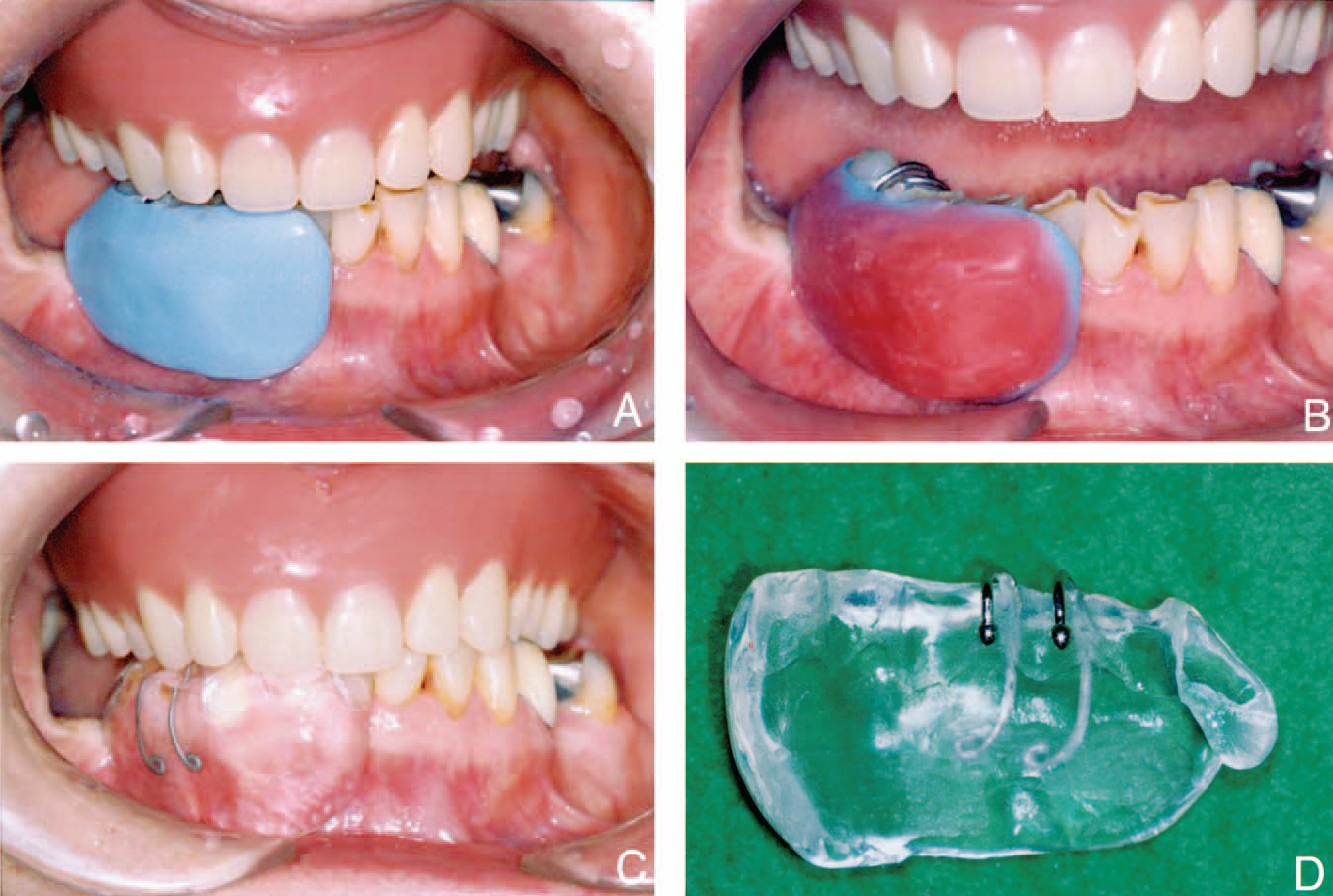 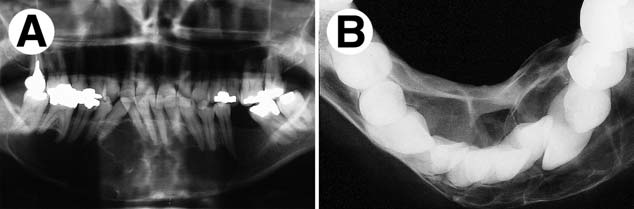 Thor, Warfvinge, and Fernandes. Long-Term Glandular Odontogenic Cyst. J Oral Maxillofac Surg 2006.
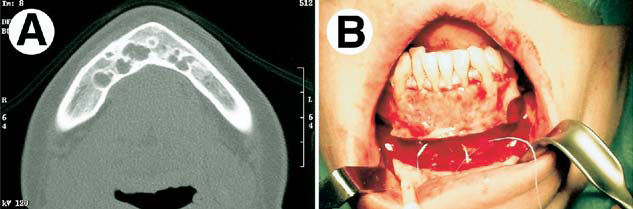 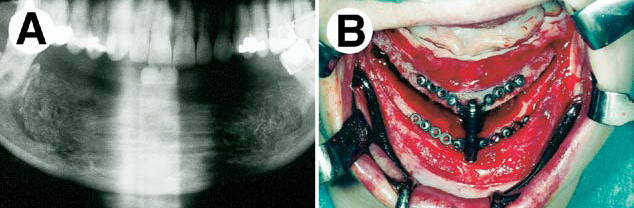 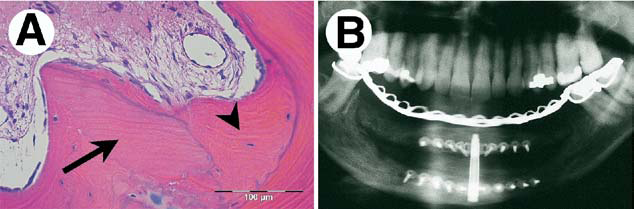 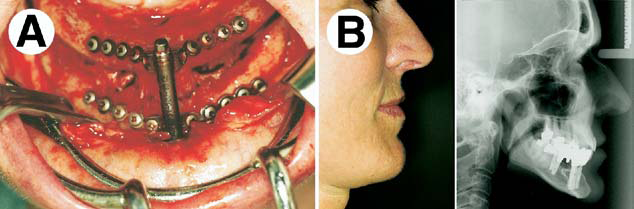 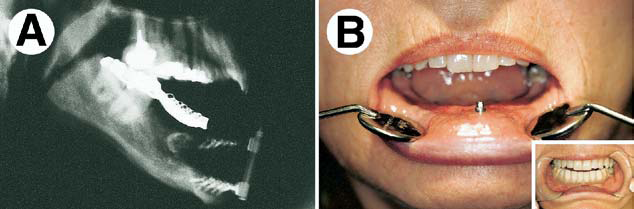 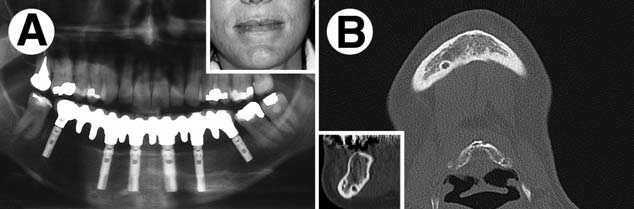 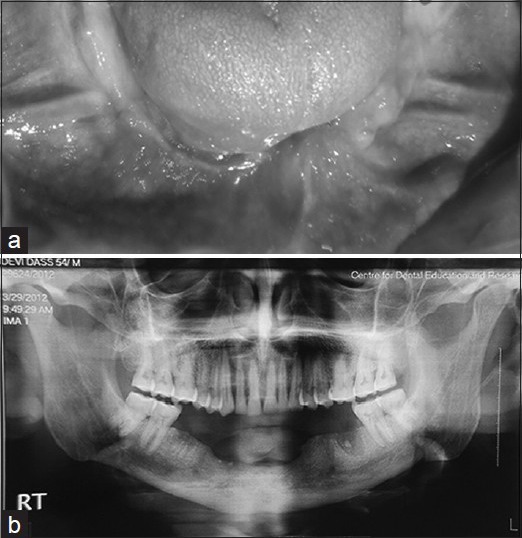 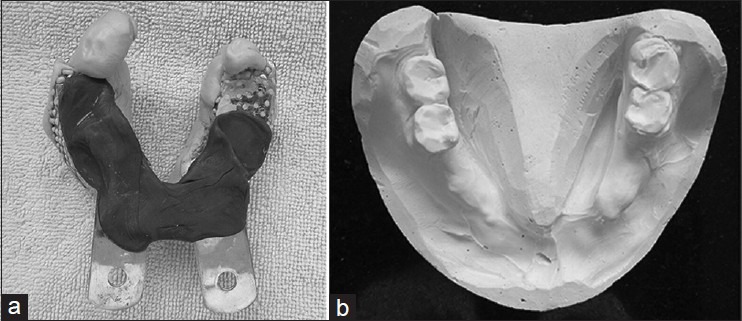 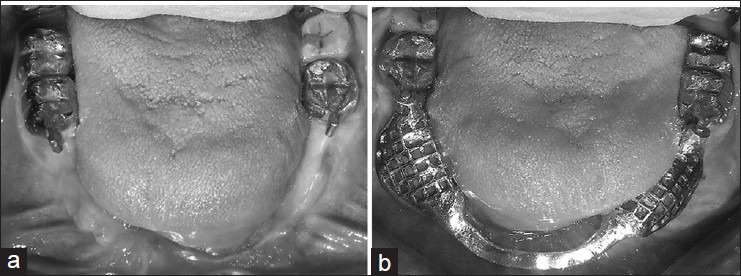 Prosthodontic rehabilitation of patient with marginal mandibular resection using attachment supported  prostheses: A clinical report.Contemp Clin Dent. 2014 Jan;5(1):123-6.
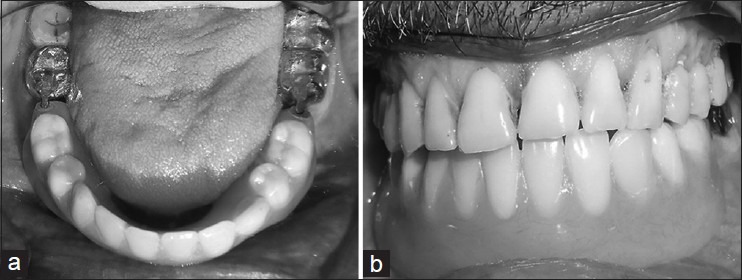 Prosthodontic rehabilitation of patient with marginal mandibular resection using attachment supported prostheses: A clinical report. Contemp Clin Dent. 2014 Jan-Mar; 5(1): 123–126.Kailas Mundhe, Gunjan Pruthi, and Veena Jain
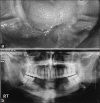 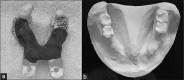 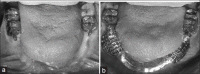 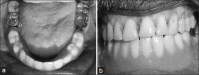 MANDİBULANIN KAZANILMIŞ DEFEKTLERİ
Segmental Rezeksiyon
Alt çenenin devamlılığı kaybolur
Alt çene ameliyat tarafına doğru yer değiştirir
Okluzal ilişkiler bozulur
Duyu ve motor innervasyonda kayıp görülür
Dil hareketleri sınırlanır
Protez için gereken yeterli kemik desteği ortadan kalkar
MANDİBULANIN KAZANILMIŞ DEFEKTLERİ
Mandibulanın Segmental Rezeksiyonunda Ortaya Çıkan Sorunlar
Konuşma bozuklukları
Yutkunma bozuklukları
Çiğneme bozuklukları
Estetik sorunlar
Psikolojik sorunlar
KAYNAKLAR
1.Samuel Berkowitz. Cleft Lip and Palate: Diagnosis and Management. 3rd ed. Springer; 2013.
2. George K. B. Sándor ,David Genecov , Ricardo D. Bennun , Julia F. Harfin. Cleft Lip and Palate Management: A Comprehensive Atlas 1st Edition. Wiley-Blackwell; 2015.